Prérequis
Les attendus
Modélisation des liaisons

Modélisation des actions mécaniques

Action mécanique dans les liaisons entre solides

Méthode DPCE
Les attendus
Modélisation des liaisons
Définitions

Système matériel

Contacts géométriques

Classes d’équivalence

Schéma cinématique minimal
Définitions
Solide réel
Etude des liaisons
Solide déformable suivant une loi connue
Résistance des matériaux
Solide indéformable
Statique ou dynamique
4
On appelle système matériel une quantité de matière, homogène ou non, dont la masse reste constante pendant son étude.
Système matériel
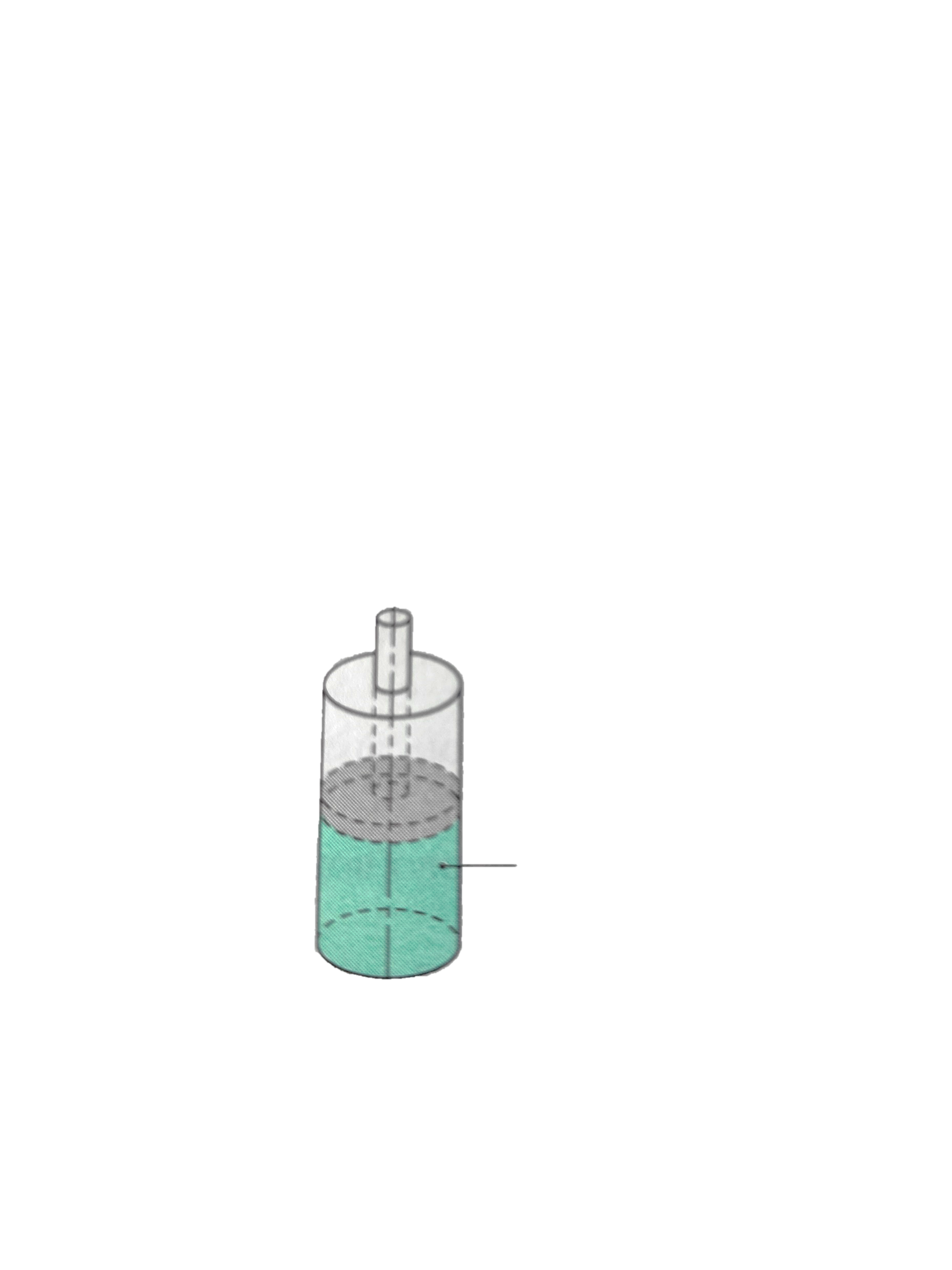 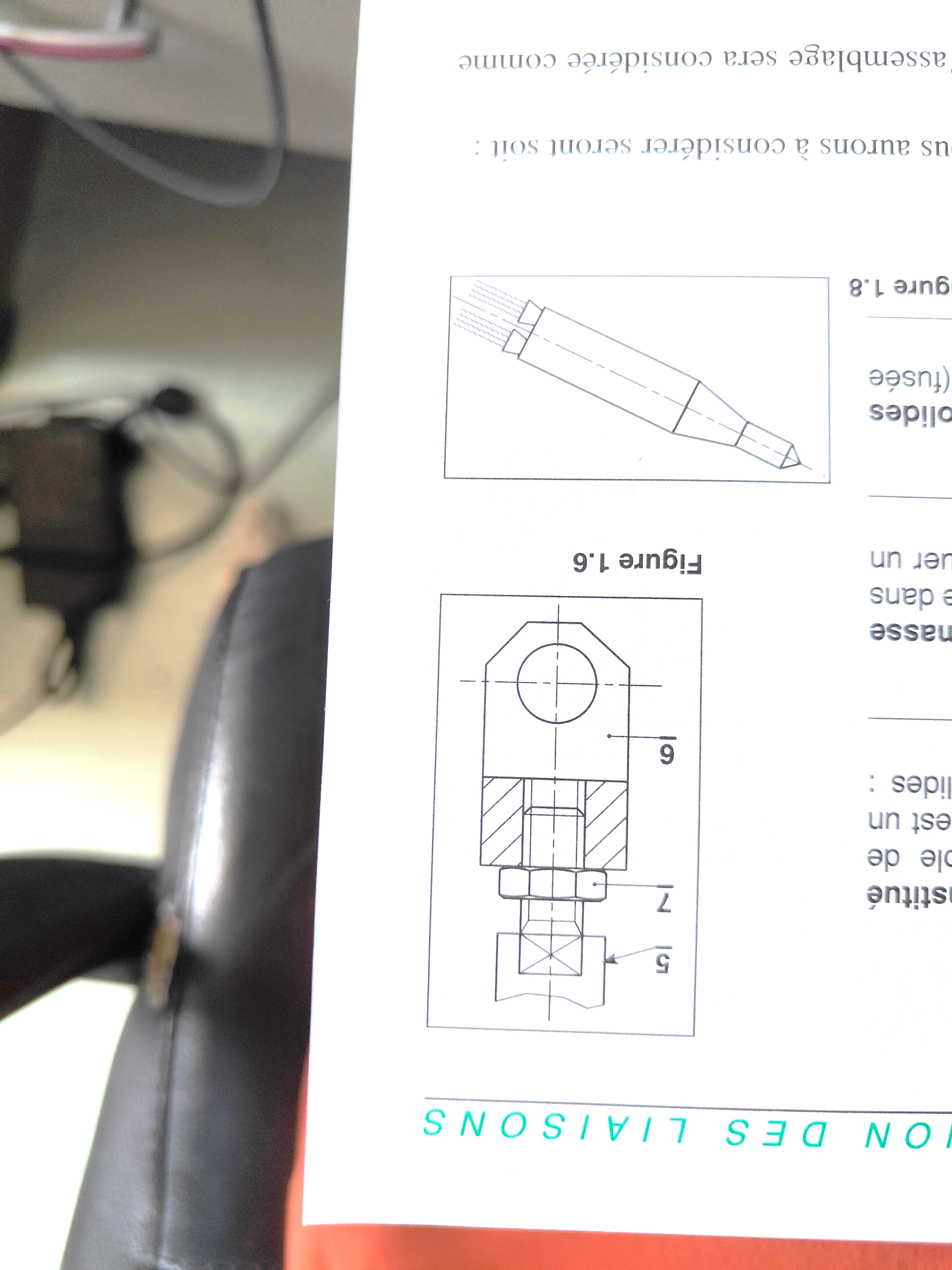 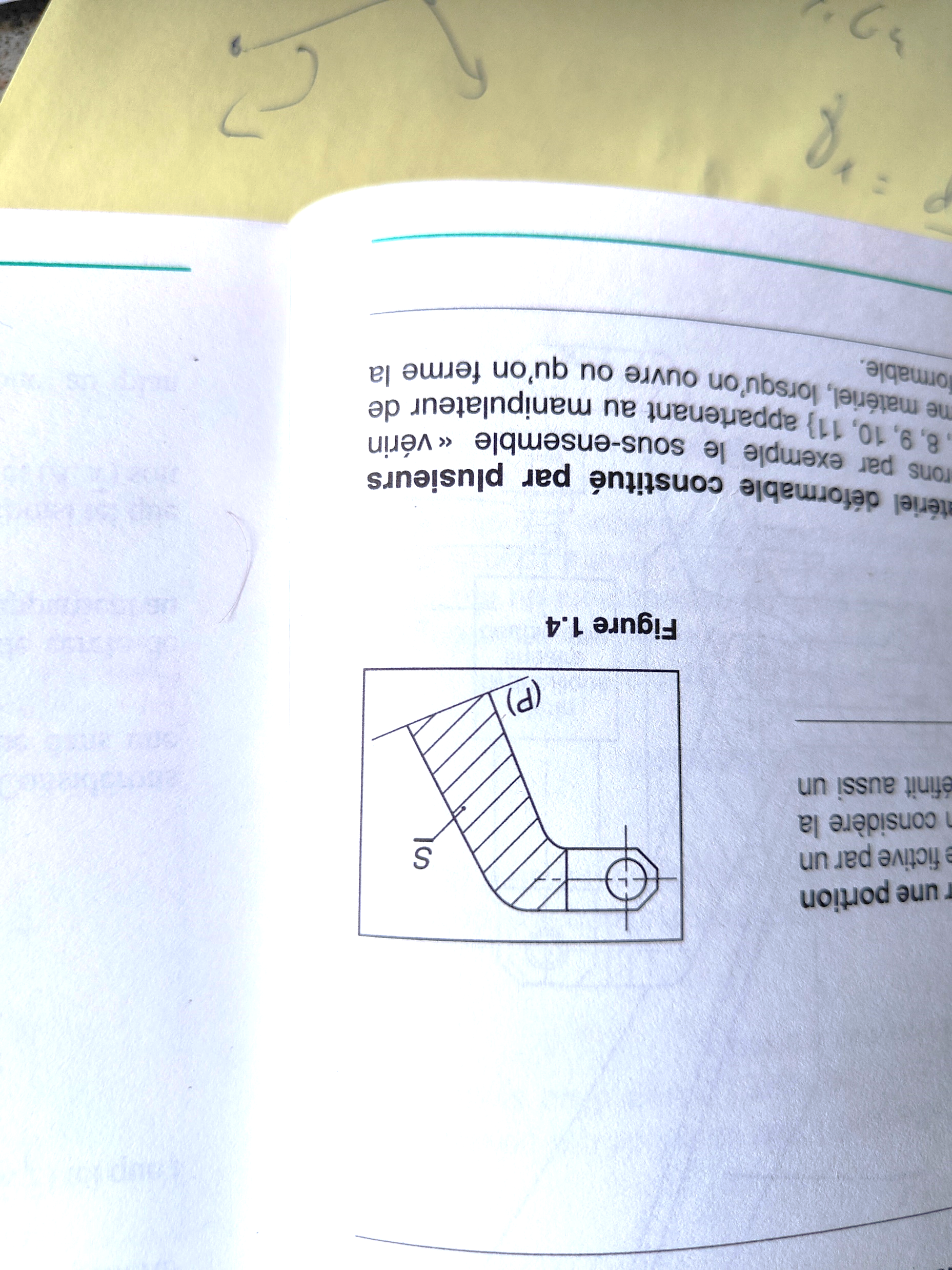 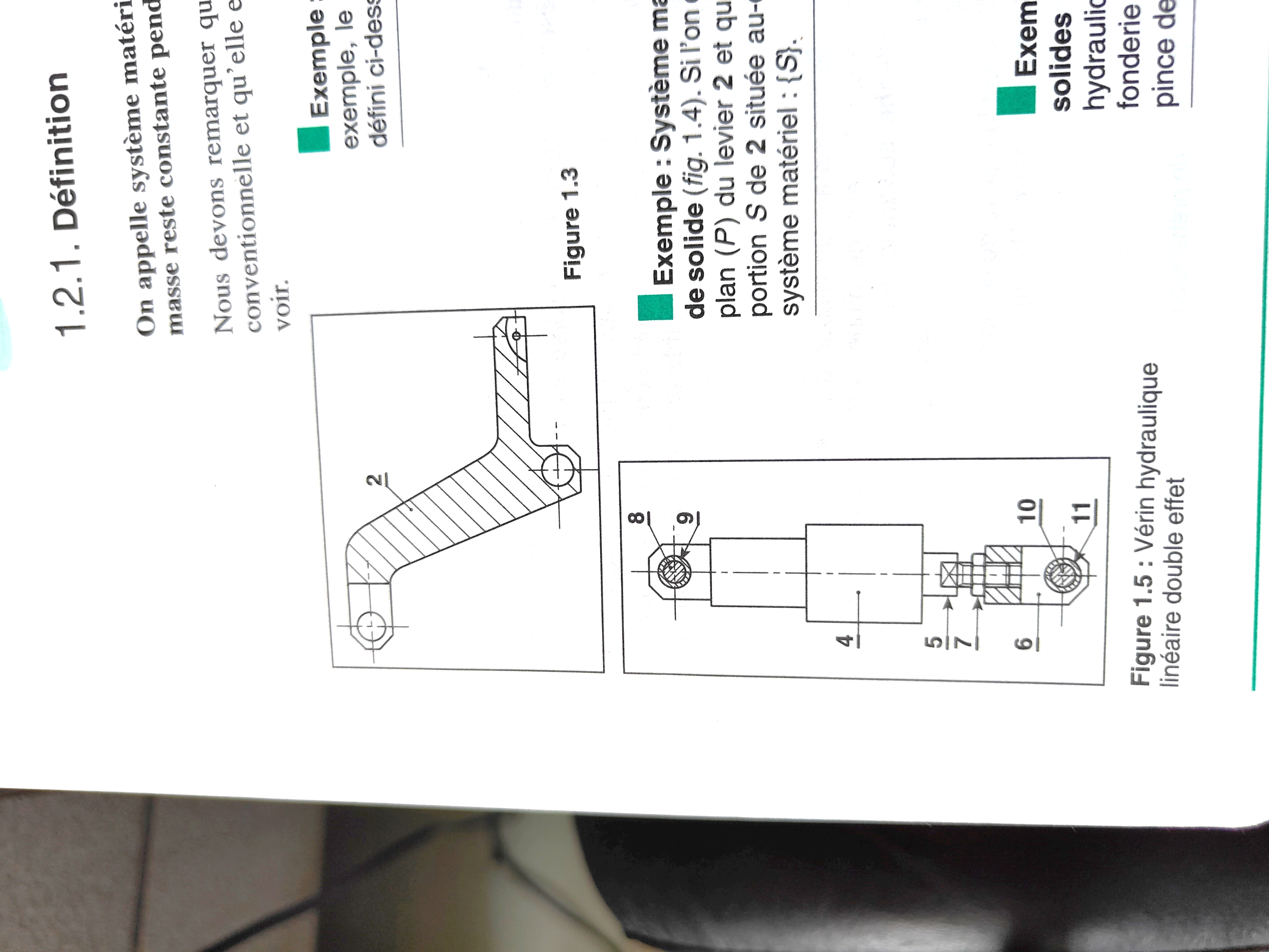 Lorsque deux solides sont en contact, quatre types de contact existent : ponctuel, linéaire rectiligne ou circulaire et de 
surface.
Caractéristiques géométriques des contacts
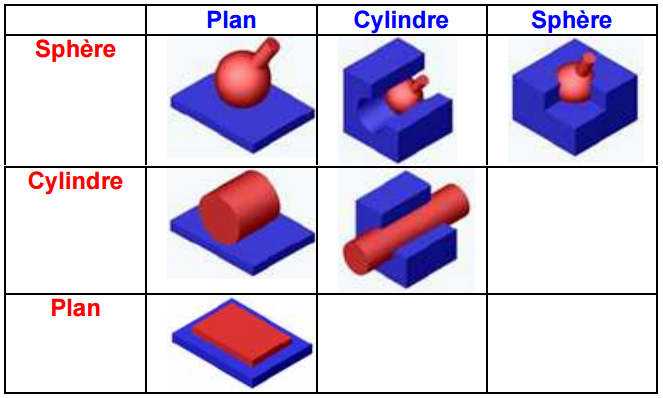